AdRiver для агентств 
и рекламодателей
СОДЕРЖАНИЕ: 
Технологии AdRiver для решения задач рекламодателей и агентств
Метрики и отчеты
Способы сравнения каналов
Коды, расхождения, сравнения
Решения системы по годам и новинки
Бульеннова Юлия 
Директор Московского филиала AdRiver
Май 2016
Технологии AdRiver для Digital
Присутствие в экосистеме Digital-рынка http://iabrus.ru/projects/389
Технологии AdRiver 
для решения задач 
рекламодателей и агентств
Данные и отчеты AdRiver по потоку digital-рекламы
Решение о необходимости показа
Показ
Показ
Показ
Наведение
Клик
Переход на сайт?
Визит
Медиа-отчет AdRiver 
по рекламной кампании, 
ее аудитории,
расширенная аналитика
DSP AdRiver
Биддер
Предикт
Отчеты AdRiver Postview & Postclick.

Отчеты веб-аналитических систем: 
Google Analytics, Yandex Метрика 
о поведении на сайте
Машинная аналитика
AdServer аналитика
Посткампейн аналитика
Соцдем,
Аудиторные 
сегменты
Частота
Охват
Viewability
Аудиторные сегменты
Интерактив
с рекламой
Machine
Learning
CTR
CTRu
Клики
Глубина
Время
Пути конверсии
Возвраты
Источники
Целевые
действия
на сайте
Postview
Аудиторные исследования 
(TNS, OMI, Tiburon, и др.)
Аудиторные исследования (OMI, Tiburon, и др.) 
Выгрузки синхронизированных кук AdRiver’а и исследователя 
по проведенным Рекламным кампаниям
для постткампейн-опросов на стороне исследователя
Три типа рекламных кампаний и их KPIаудируемых и управляемых через AdRiver
Имиджевая
Продуктовая
Торговая
Задача вложить в мозг ОРС
Спец проекты, не стандарты, интерактивные баннеры
Качество контакта, запоминаемость
Коммуникация на баннере или внутри спецпроекта
Формируем спрос у большой ЦА
Длинная стратегия, большие бюджеты
Порталы с хорошим  охватом, низким CPM
Охват, F=5, CPM, TRP, Clatter, Качество контакта,   Brand Awareness
АНАЛИЗ все медиа AdRiver
Рассказать о УТП продукта
Большие и средние баннеры форматы
Качество контакта, отклик на рекламу
Коммуникация на баннере + продуктовом сайте
Формируем спрос у ЦА
Тактические РК, средние бюджеты
Тематические сайты и сайты с высоким Affinity
Охват, F=3, CPM, CPT, Качество контакта, SOV, CTRU, Коэф. прохождения, Отказы, iКИ
АНАЛИЗ и СИНТЕЗ 
по посткампейну AdRiver
Убедить купить у нас
Текстовые строки, ТГБ, не большие форматы
Уменьшаем CPC, ищем ЦА с хорошей CR
Коммуникация сайте рекламодателя
Обслуживаем сущ. спрос
Ежемесячные РК, бюджет привязан к продажам
Любые сайты дающие не дорогих покупателей
F=1, CTR, CPC, CPV, Отказы, CR, iКИ, CPA, CPL, CPO, CPS, ROI
АНАЛИЗ и СИНТЕЗ 
по посткампейну AdRiver
Услуги AdRiver для агентств и рекламодателей 
адсервинг, аккаунтинг, статистика, аналитика, выгрузки
Создание медиапланов

  Создание креативов
Проведение 
Рекламной  кампании
Мониторинг
Анализ кампании 
Посткампейн
Исследования
При создании медиаплана
* Консультации по типам кодов статистики
При проведении рекламной кампании  
*Настройка кампании в системе
*Выдача кодов размещений
(+пиксели TNS и др. исследователей)
*Мониторинг хода кампании
риалтайм-статистика в интерфейсе
*Промежуточные отчеты
При анализе РК
*Выдача отчетов статистики
*Анализ отчетов с агентством, с   клиентами (формирование гипотез, проверка, дополнительные отчеты)
*Хранение неагрегированных данных
*Работа с аудиторией сайта рекламодателя (сегментирование для ремаркетигов)
*Посткампейн-исследования
При создании креатива
*Выдача техтребований системы
*Проверка креативов и адаптация
*Консультации по ошибкам креативов
*Прототипирование креативов, контейнеров
*Программирование html, js, flash, 
VAST 2.0, 3.0, VPAID, DAAST
*Хостинг видео и частей креатива
*Динамические креативы
Для посткампейна
*Выдача кодов постклика
*Нарезка сайта на контрольные точки
Для дашбордов, мониторинга, эконометрической аналитики: 
*Выгрузки мета данных и статистики
Для мониторинга сайта
*Выдача кодов мониторинга
*Связи с другими системами (CRM, веб-аналитики, исследователями и др.
Среды управления и виды размещений через AdRiver
Методики учета
Метрики и отчеты
Отчеты AdRiver: структура и виды
Метрики AdRiver
До клика и вместо клика: viewabiliy, наведения, поствью
94%
566 926
90%
533 633
510 632
97%
115 176
88%
111 751
101 135
CTR
11.5%
5%
2 045
444
0.1%
0.46%
25 195
11 652
525
466
Postclick
Вызовы кода
Баннер загрузился
Viewability
Наведения
Клики
Postview
Неуникальные события
Уникальные события
Метрики видеорекламы
VPAID-продукт

Контейнер VPAID принимается на ведущих видеохостингах http://www.adriver.ru/doc/ban/spec/spec_863.html#4
Хостинг VAST/VPAID/DAAST видео/аудио материалов до 10 МБ на серверах AdRiver
Отчет VPAID:   все события VAST плюс VPAID 
       Воронка просмотров по показам, квартилям, наведениям
       Время просмотра: Общее время просмотра, Общее время курсора над баннером
       Время по секундам: Средняя громкость, Средний процент видимости, Вкладка в фокусе
       Размер плейра: 	Доля трафика, Вкладка в фокусе, Viewability
       Площадка/формат по размерам плейера
       Viewability: Вкладка в фокусе, Средний viewability, Viewable, Unviewable, Unmeasurable
Отчет по видеокампании
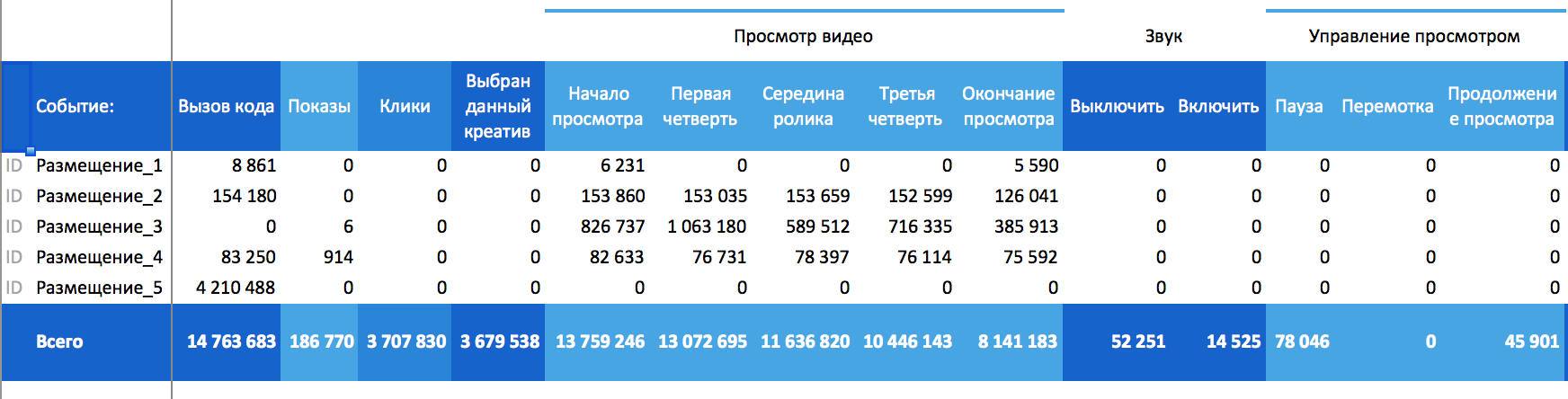 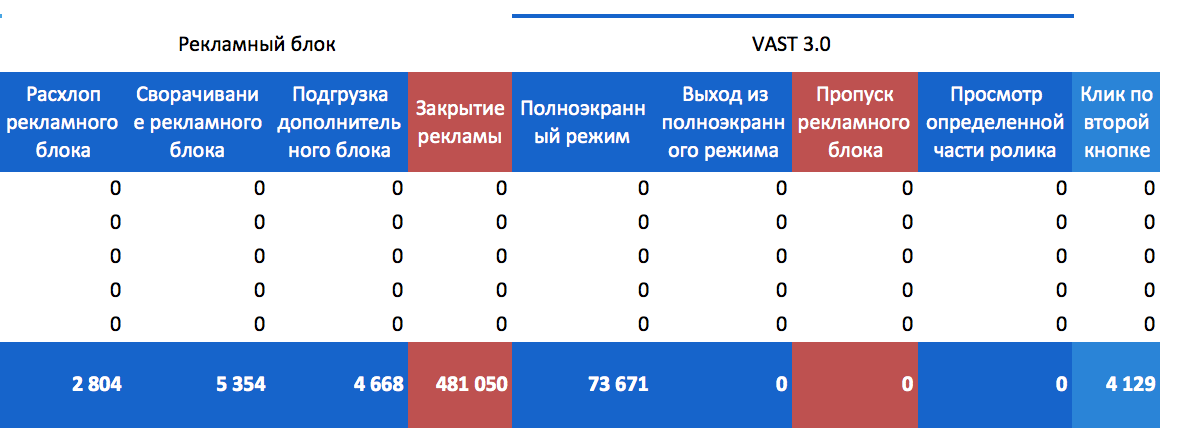 Для мобильного веба, отчет по мобильному трафику
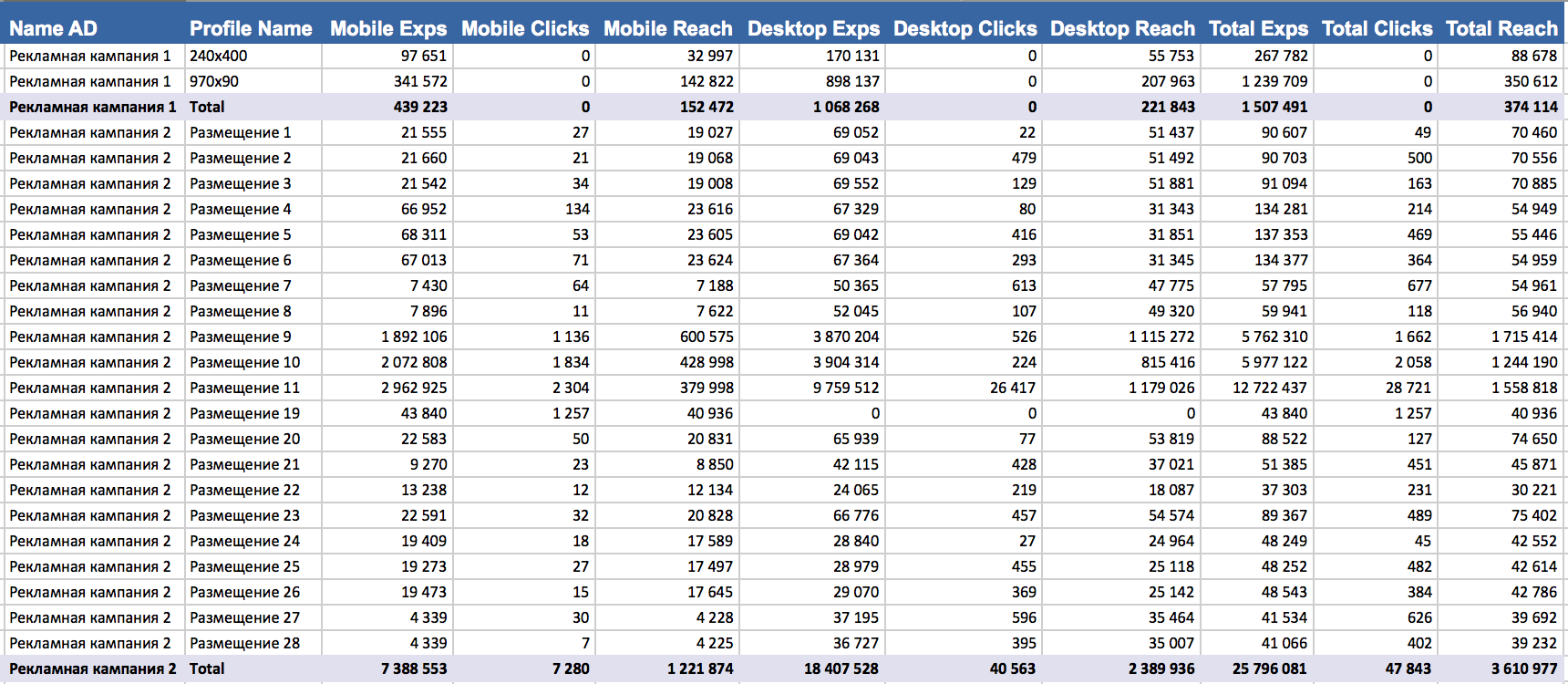 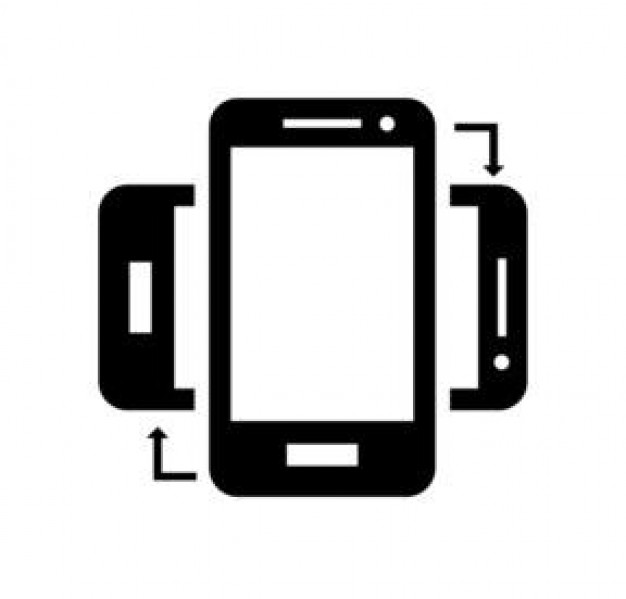 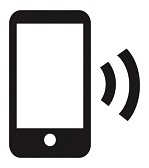 Удобные визуальные отчеты 
для сравнения каналов
Оценить коэффициент интереса iКИ
iКИ (площадки)=
( (посетители площадки на КТ * вес КТ))
           посетителей с площадки всего
Эффект на вложенный 
рубль (площадки)=
( (посетители площадки на КТ * вес КТ))
                     бюджет площадки
Сырная диаграмма: коэффициент интереса iКИ
Красно-зеленая сортировка
Все хорошо
Легкий тюнинг
Можно улучшить
Есть шанс
Не поможет
Как выглядит красно-зеленая сортировка: 
цена результата и количество результата
Работа с аудиторией

Отчет по аудитории
Ремаркетинги 
DSP (Формула)
Наши аудиторные данные
Мы первыми начали делать аудиторные закупки и делаем это с 2005 года
Сейчас у нас 286 сегментов в 25 сферах бизнеса
Доступно 120 млн уникальных пользователей отпрофилированных по интересам 
http://www.adriver.ru/rtb/dmp/
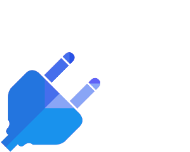 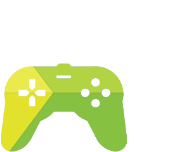 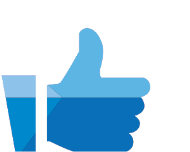 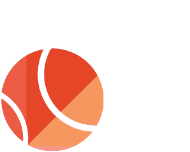 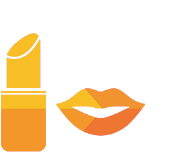 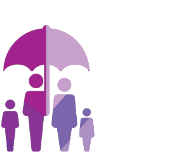 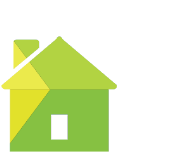 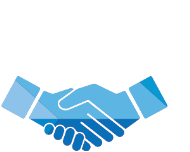 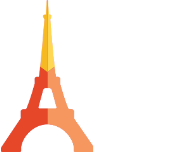 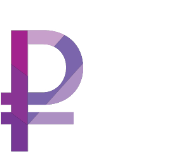 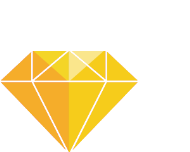 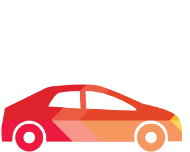 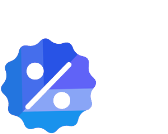 Авто
Техника
Игры
Соцсети
Спорт
Красота
Страхование
Дом
Бизнес
Туризм
Финансы
Скидки
Украшения
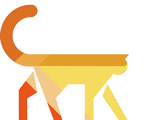 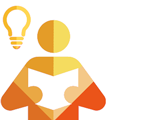 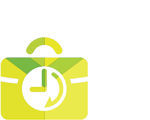 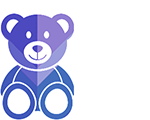 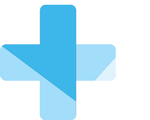 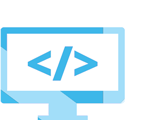 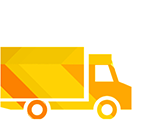 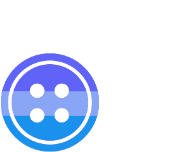 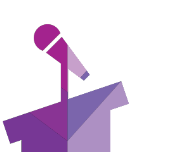 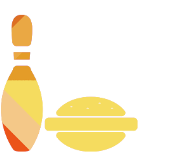 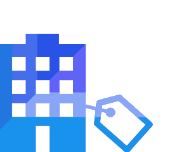 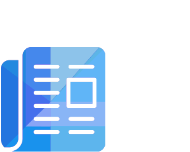 Дети
Питомцы
Медицина
Образование
Одежда
Организации
Досуг
Работа
Логистика
Жильё
СМИ
ПО
Аудиторный отчет по сайту рекламодателя
Работаем с аудиторией сайта рекламодателякакие бывают группы
Пришел не по рекламе
Пришел по клику
Пришел по поствью
CRM данные
Моделирование похожей аудитории










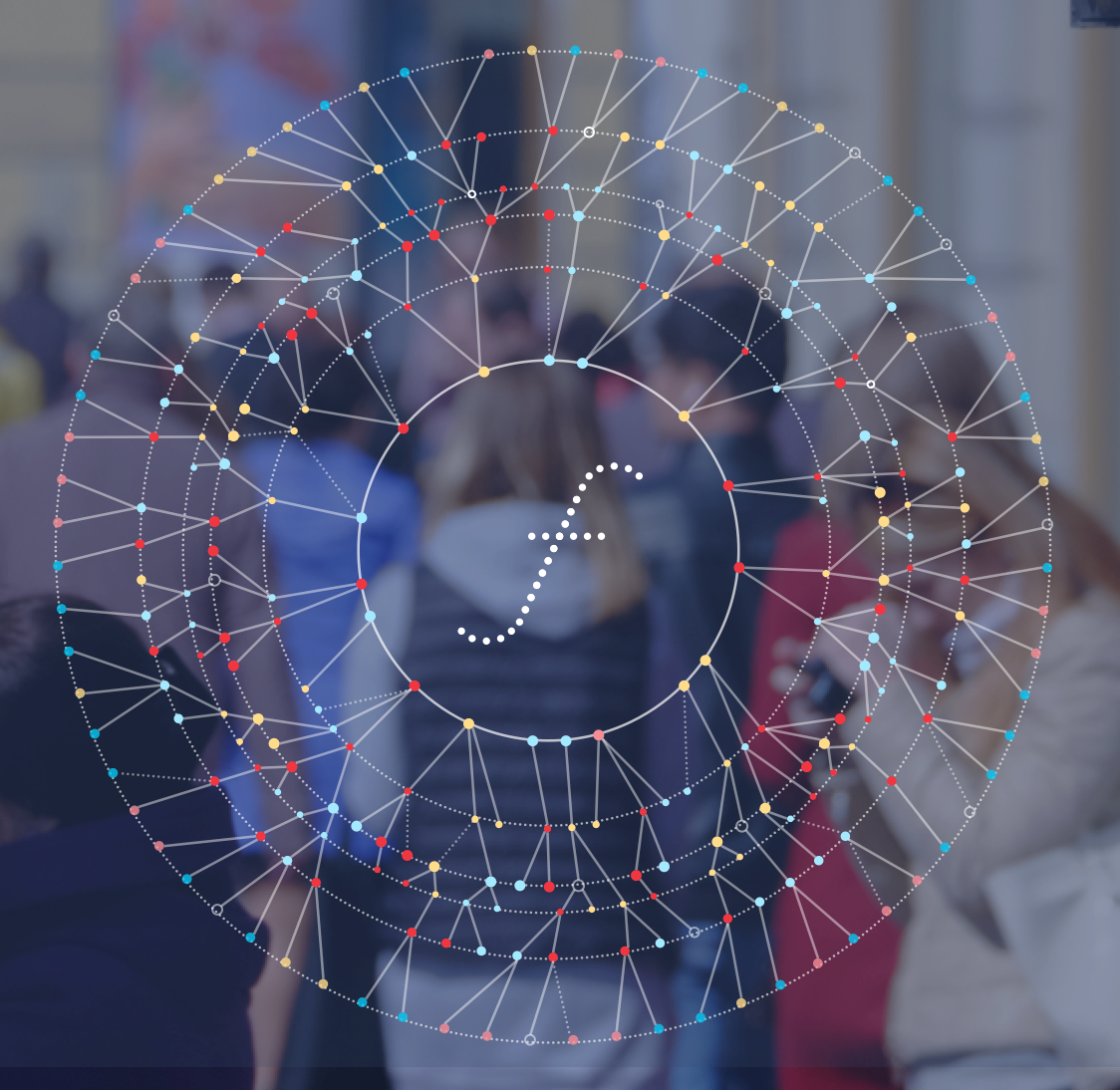 Адаптивная Формула™
Новый алгоритм определения
эффективной ставки
http://www.adriver.ru/dsp/
Анализируется огромный массив данных

Формула™ учитывает десятки тысяч параметров:
Аудиторные сегменты
Модели поведения
Взаимодействие пользователя с рекламой
Характеристики текущей сессии
Положение пользователя в воронке продаж
Характеристики рекламного места
Параметры внешней среды

Ставка вычисляется для каждого показа конкретному пользователя

Самообучается на основе обратной связи в ходе кампании
Новые решения Системы
Решения системы 2014
Решения системы 2015
Решения системы 2016
Дополниельно: 
Виды кодов 
Расхождения
Необходимость пиксель-аудита
Терминология AdRiver: какие бывают коды
ВИДЕО
VAST 2.0, 3.0, VPAID
Расхождения: виды и способы устранения
Пиксель-аудит AdRiver необходим для:
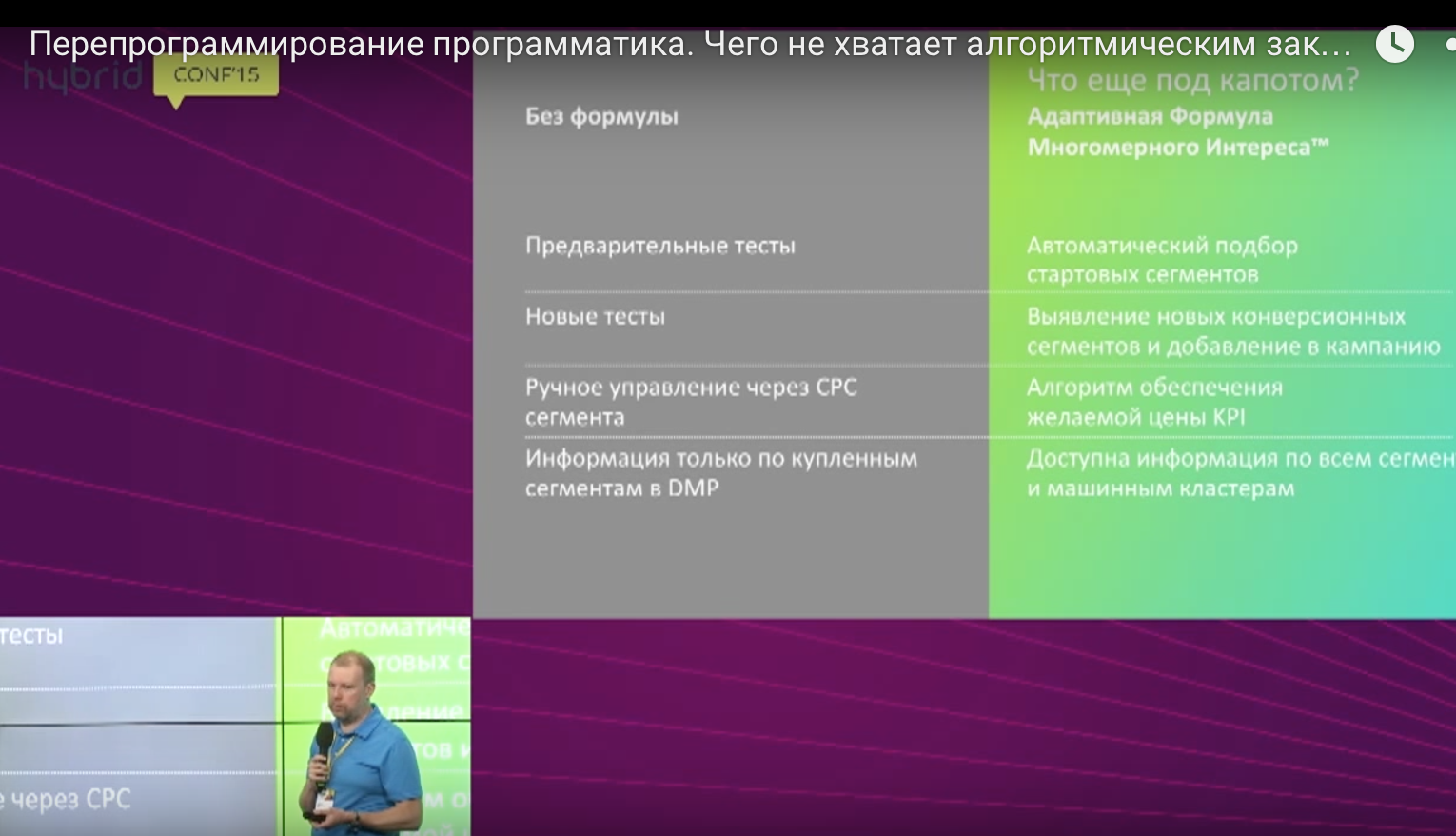 Спасибо 
за внимание!

Ваши вопросы -  
вашим 
менеджерам
агентства
Май 2016г.
Оценка качества трафика – риски для трафика
Попали не в ту аудиторию
Показывали не тем кому надо: интересы, соц-дем, география 

Попали в ту аудиторию, но не в том окружении (нецеленаправленная накрутка)
Невидимые показы (проблемы с визибилитити)
Агрессивные форматы (рождают немотивированные клики)
Автовоспроизведения (для видео)
Рефреши
Ошибки верстки 
Медленная загрузка
Тулбары 
Некачественный контент (brand safety)

Накрутка и нечеловеческий трафик 
Iframe
Backscreens
Popups
Clickunders
Blind clicks
Вредоносное ПО 
Ботнеты
Сравнение с конкурентами
Сравнение с конкурентами – наши преимущества
По сравнению с западными системами: локализация 

Аккаунтинг и многолетние налаженные процессы работы с площадками, агентствами, рекламодателями
Аккаунтинг всех Российских сетевых агентств, селлеров, дилерских агентств, знания особенностей их процессов
Русскоговорящий саппорт
Разработки отчетов, выгрузок, доп. возможностей по стратегическим планам агентств и рекламодателей
Геобаза верифицируемая по России и странам СНГ
Выдача файлов баннеров с Российской территории и стран СНГ


По сравнению с Российскими системами: независимость и разработки

Доверие клиентов 
        аудит для всех рекламодателей из Топ-30 http://adindex.ru/rating3/marketing/122132/index.phtml 
        из них 2/3 используют посткампейн-аналитику, включая двух сотовых операторов из списка
Разработки отчетов, выгрузок, доп. возможностей по стратегическим планам агентств и рекламодателей
Совместная с агентствами и рекламодателями аналитика 
Совместные разработки с исследователями (TNS, Tiburon, OMI)
Заказные аудитории для агентств и рекламодателей